びわ湖大津教育プログラム：07
かるたの聖地・近江神宮での競技かるた体験
自 然
環 境
産 業
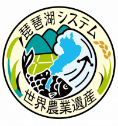 歴 史
文 化
経 済
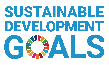 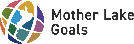 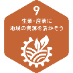 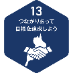 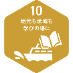 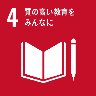 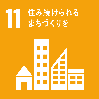 漫画や映画の「ちはやふる」で知られる競技かるた、大津は「ちはやふる」の舞台にもなっており、多くの大会が行われています。
「競技かるたの殿堂」といわれる近江勧学館で競技かるたの世界に触れる体験です。
上の句の「きまり字」の書いたかるたを使用するため、ひらがなさえ読めれば百人一首を覚えていなくても、気軽に体験することができます。
プログラムのポイント
プログラムのポイント
プログラムの概要
びわ湖大津ならではの体験。かるたの聖地で、楽しく競技かるたを体験。
かるたの聖地、近江神宮について調べてみる。
競技かるた、小倉百人一首について調べてみる。
大津市の競技かるたのような地域に根付いた文化を調べてみる。
かるたの聖地で競技かるたを体験する。
現地の方から、競技かるたの魅力や歴史について学ぶ。
現地ではどんな課題があるかを理解する。
現地では課題解決のために、どんな取組を実施しているか聞いてみる。
自分の身の回りにある伝統文化・産業等についてまとめる。
経験してみて感じたこと、気づいたことを発表する。
地域の特色を地域活性化につなげる手法を考えてみる。
SDGsの観点で、自分が伝統継承にどう関われるのかを発表する。
事前学習
現地学習
事後学習
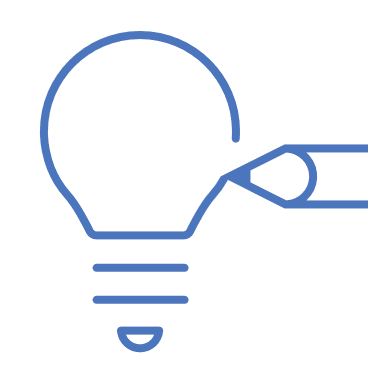 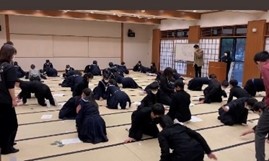 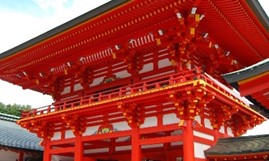 漫画・映画「ちはやふる」の舞台、天智天皇ゆかりの近江神宮で競技かるたの歴史を学びます。
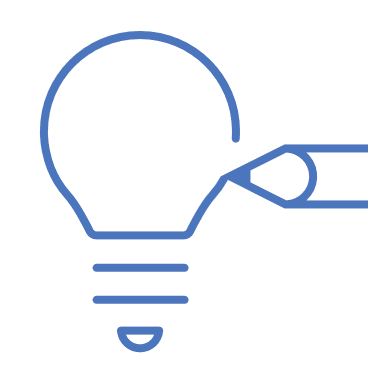 地域に根付いたコンテンツを、どうやって地域活性化につなげるかを考えます。
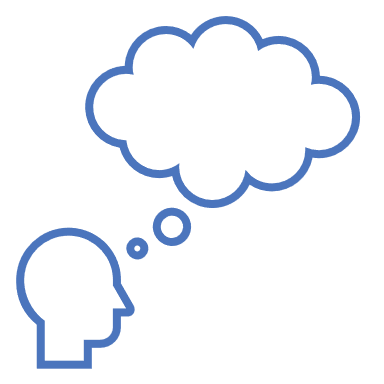 9:30	近江勧学館集合、競技かるたについてのレクチャー、ルール説明、
		競技かるたの体験
	11:00	終了
		終了後、近江神宮		自由見学
宿泊ホテルでの実施も可能
自分の住む地域の伝統文化・産業等の継承について考える機会に。
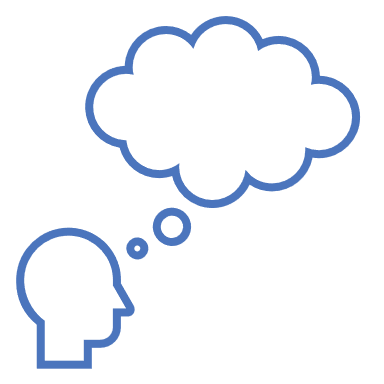 問合せ	（公社）びわ湖大津観光協会
TEL	：077-528-2772
FAX	：077-521-7330
Mail	：info@otsu.or.jp
備考
実施希望日の４ケ月前までに仮予約いただき、ご相談ください。 日程調整のうえ、詳しい実施条件をご案内いたします。　 


かるた体験が17時以降にかかる場合は別途夜間料金が必要となります。
ご希望に応じてアレンジ可能です。 例）有段者の実演観覧、有段者と対戦してみたい等。